Falcon Foodservice EquipmentOrganisation Chart
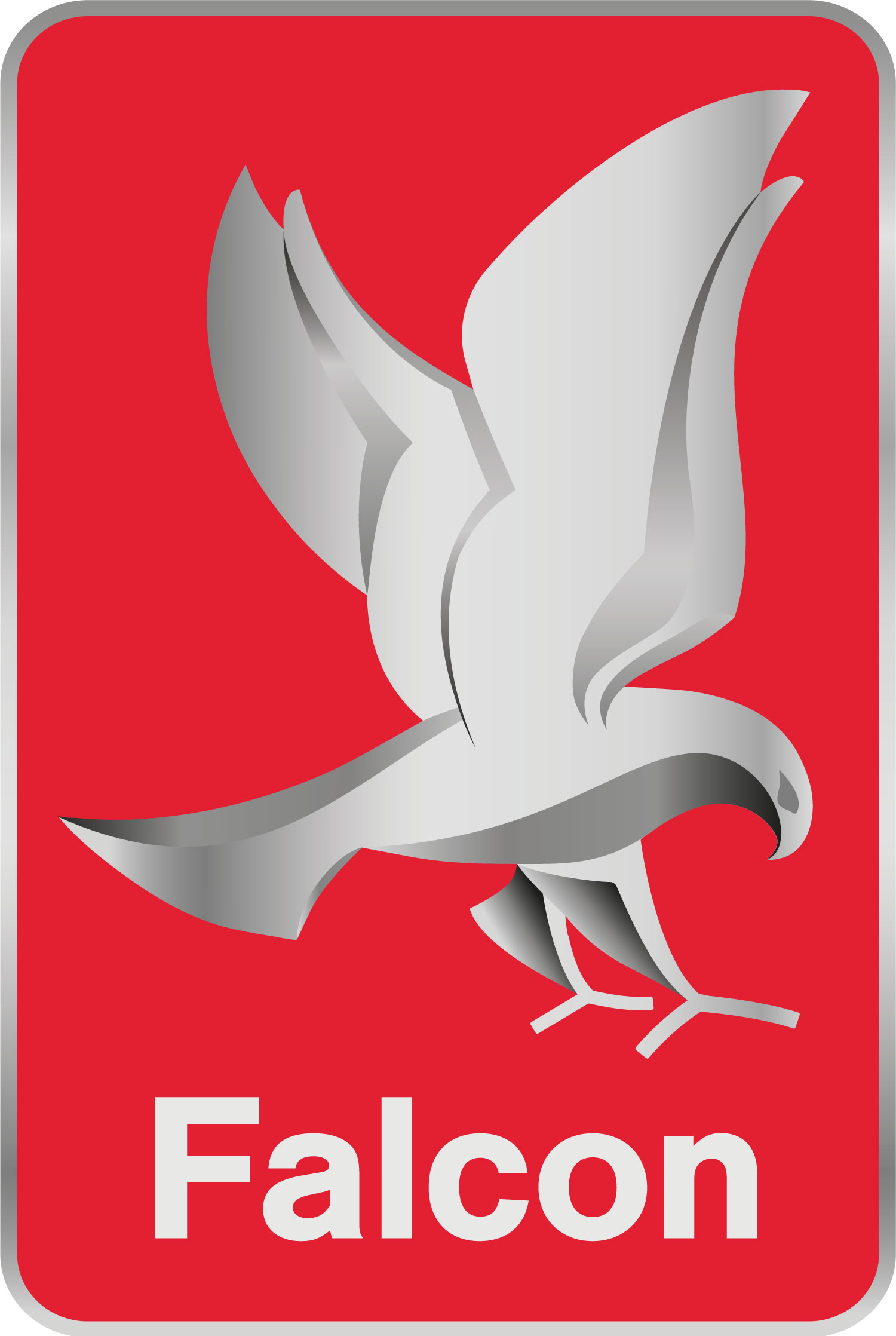 REVISION : 23
Managing Director Reports
Peter McAllister
Managing Director
Douglas MacLachlan
Technical Director
Karen Wallace
Finance Director
Kevin Campbell
Operations Director
Lawrence Hughes
Sales & Marketing  Director
Craig Tennant
SHEQ Manager
Wendy Rodgers
Human Resources Manager
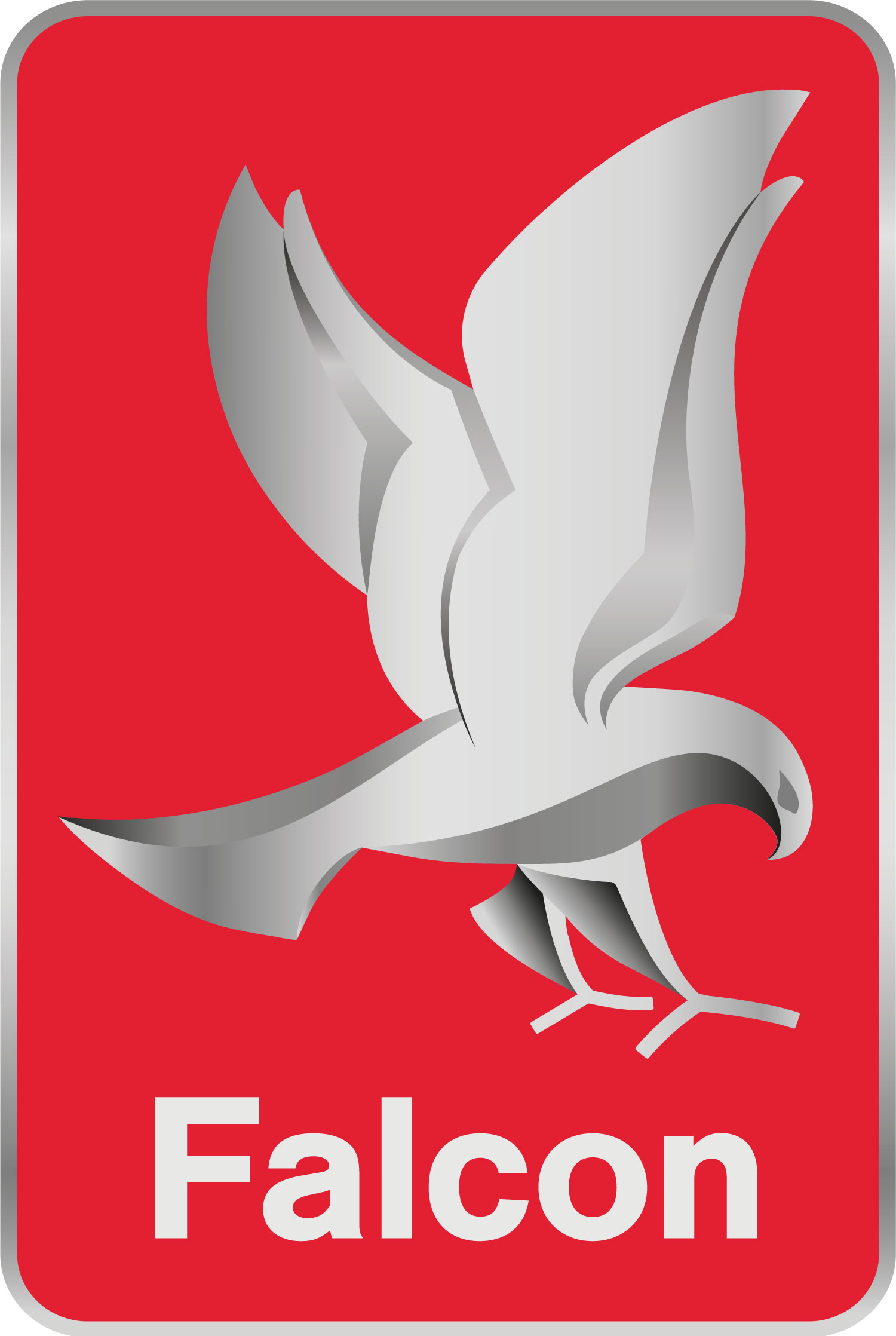 Operations
Kevin Campbell
Operations Director
Steven DillonLead Production
 Engineer
Martin Goldie
Fabrication 
Manager
Ross Graham
Assembly 
Manager
Nicola Mackle
Supply Chain
 Manager
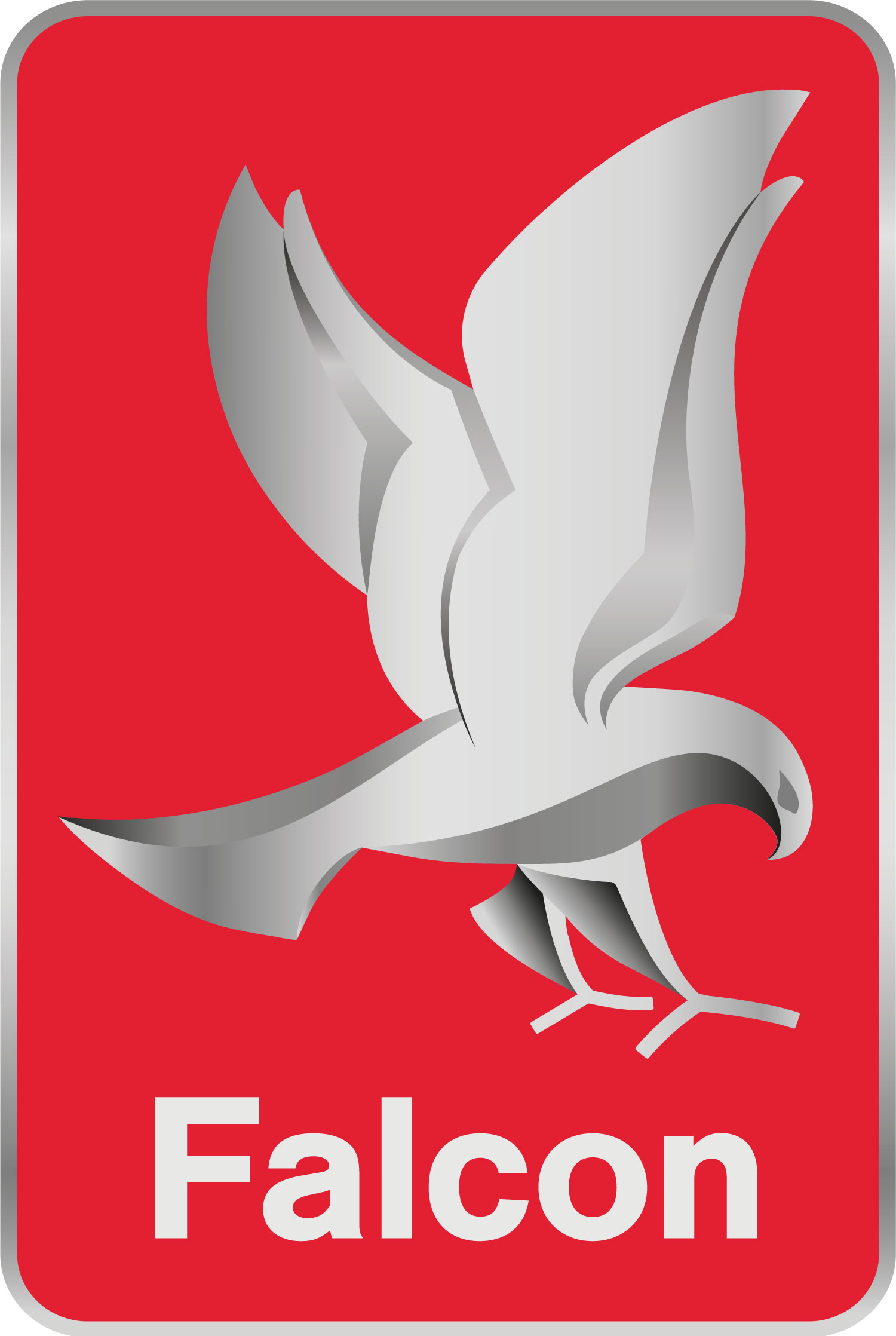 Supply Chain
Nicola Mackle
Supply Chain
 Manager
John Wright
Materials
 Controller
Natalie Valente
Buyer
Vacancy
Supply Chain 
Coordinator
Gary Young
Planning Coordinator
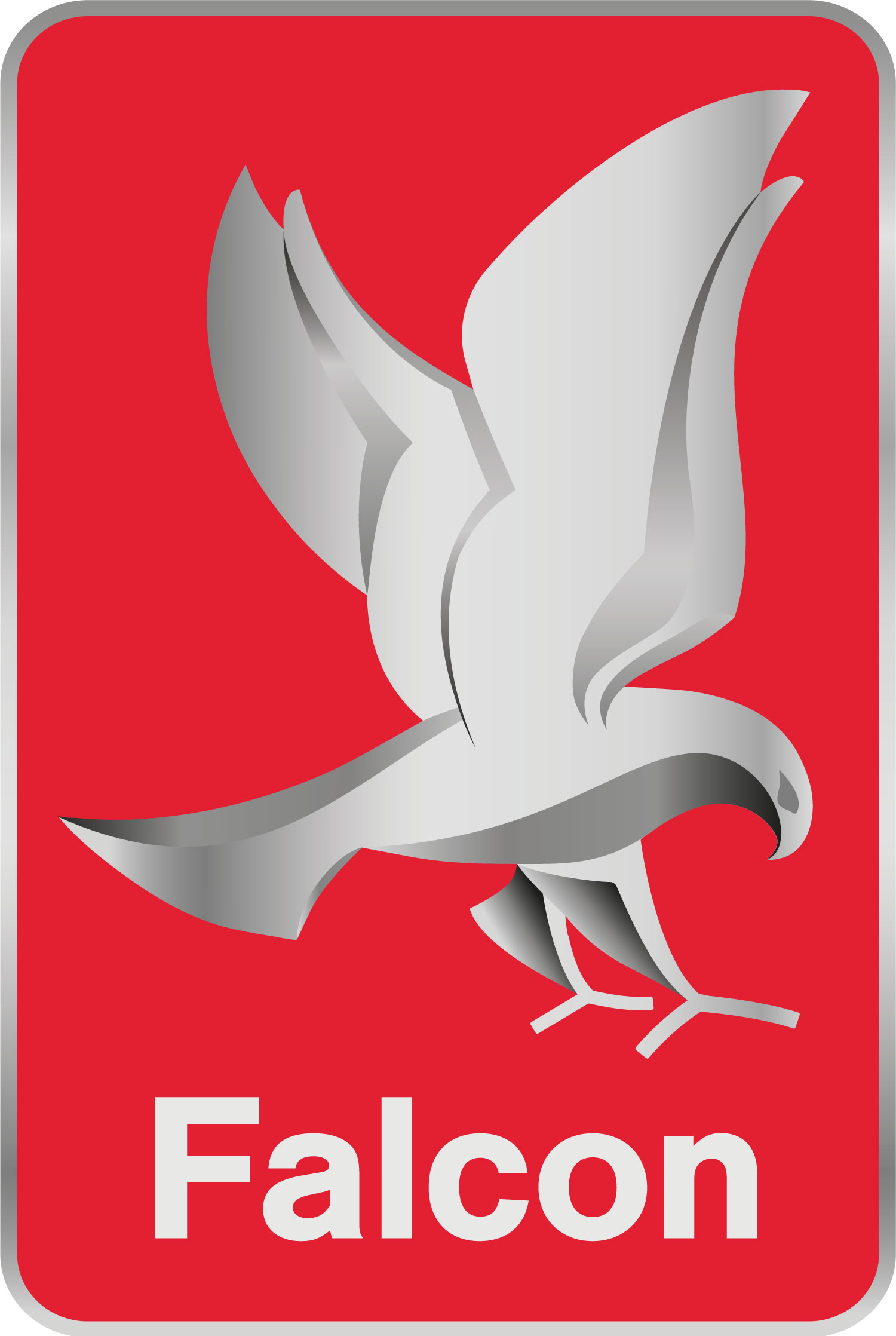 Assembly
Ross Graham
Assembly Manager
Russell Marshall
Assembly Team Manager
Cell Leaders
Billie Webster	Gary Mason 	Gary Borthwick
Packers

Barry Henderson
Liam Russell
Service Operators

Stephen Blackley
Alison Harley
Phil Coleman
Assembly Operators

 Duncan Duffin		Grant Higgins	                         Gordon Easton
 Brain Amos		Stewart Meldrum                        Ewan  McMurray                           Alan Blair                                     James Hendrie                           David Connolly
 Tom Kelso		Alan Hepburn	                         Ross Sweeney
 Graham Forrester	Alan Amos                                  Cameron Binnie
 Donny MacLennan	Sean McPake                             Jordan Vause	
 Craig Young		Liam Begg		Gary English
 David Leask (Tester)	James Mack                                Ryan Shiells
 Clark Henderson	Mhairi Burt (Wiring)                    James Bowie
 William Reid		Brenda Walker (Wiring)	Alan Park
 Gordon Russell 	Scott McPherson (Tester)	Mark Gourlay
 Gordon Wilcox		Caroline Meldrum	Scott Ferguson
James McPherson	Derek Walker                              Colin Barron
 Andrew McQueen	Steven Moffat (Tester)	Robert Bell 
 John Dawson (Tester)
Fabrication
Martin Goldie
Fabrication Manager
Bryan Kay 
Team Manager
Polishing
 
David Millar
Stevie Mason
James Kelly
Stevie Taylor
Martin Quinn
Alan Blair
Chargehand - Sheet Metal
Lawrence Meade
Chargehand - Welding
Welding service 
Operator

Kayleigh Wylie
Andy Forbes
David Griffen
Alan Cook 
Robert Craig
Cameron Anderson (App)
Kyle Meldrum (App)
Stuart McKenzie
Stephen Taylor
Neil Binnie
Amy McKean (App)
John Edmiston
Gary McLeod
Bruce McAdam
Stewart Duffy
Dougie Burt
Bobbie Webster
Ross Watson
Alan Johnstone
Colin Wilson
Scott Cameron
Eddie Hughes
Alan Cook 
Craig Hamilton
Kris McGlynn
Kier Mungall (app)
Aidan Chalmers (app)
Service 
Operator

Brian Webster
Steven Dolan
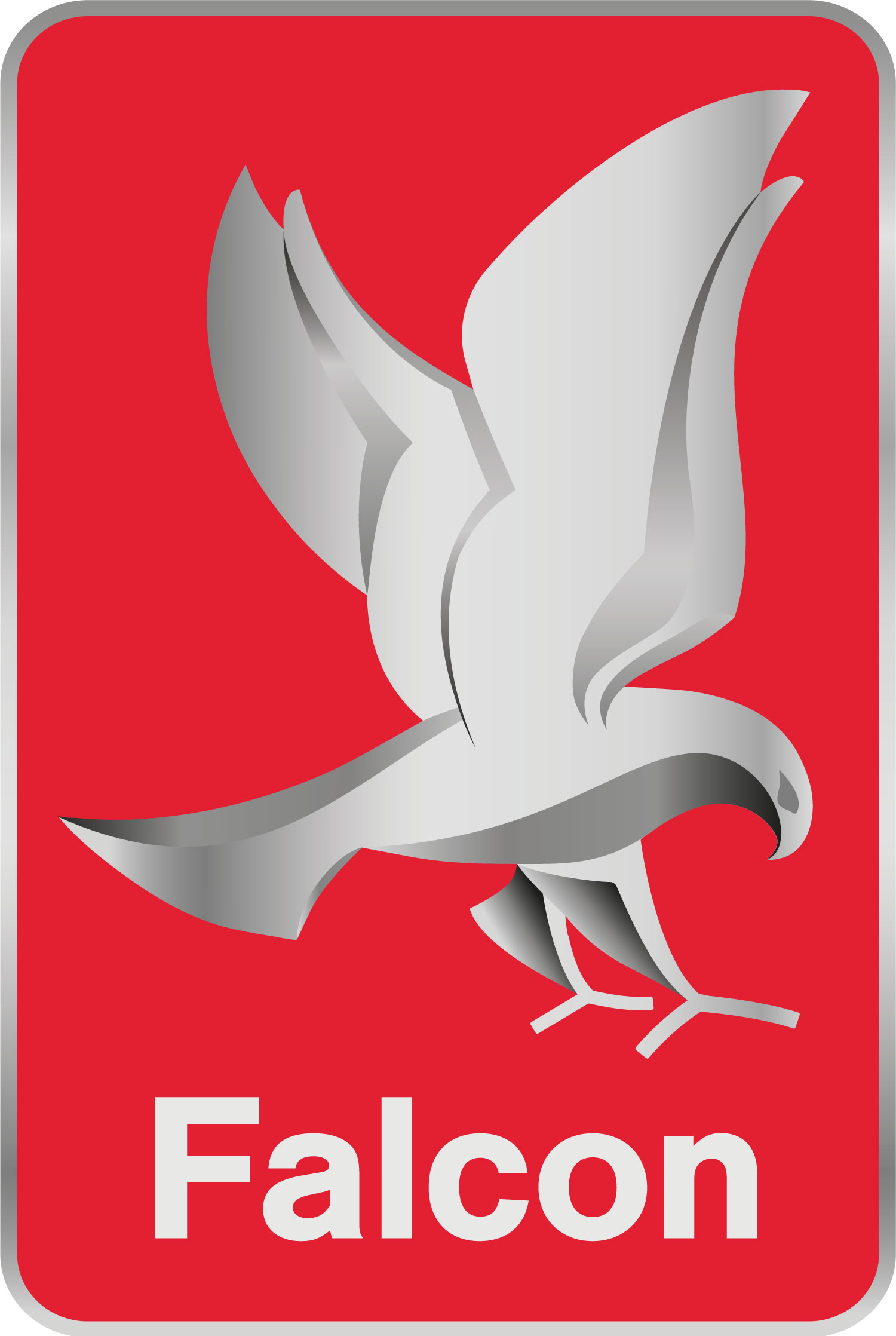 Warehouse
Nicola Mackle
Supply Chain Manager
Grant 
Mathieson
Warehouse
Team Lead
Todd
O’Donnell
Warehouse 
Team Lead
Ryan 
Taylor
Warehouse 
Operator
Terry
Reilly
Warehouse
Operator
Paul 
Coyle
Warehouse
Operator
Stuart 
Levey
Warehouse
Operator
James
Meaney
Warehouse
Operator
Willie 
Russell
Warehouse 
Operator
Heather
 Aird
Warehouse 
Operator
Ian 
Cram
Warehouse
Operator
Angus
MacDonald
Warehouse
Operator
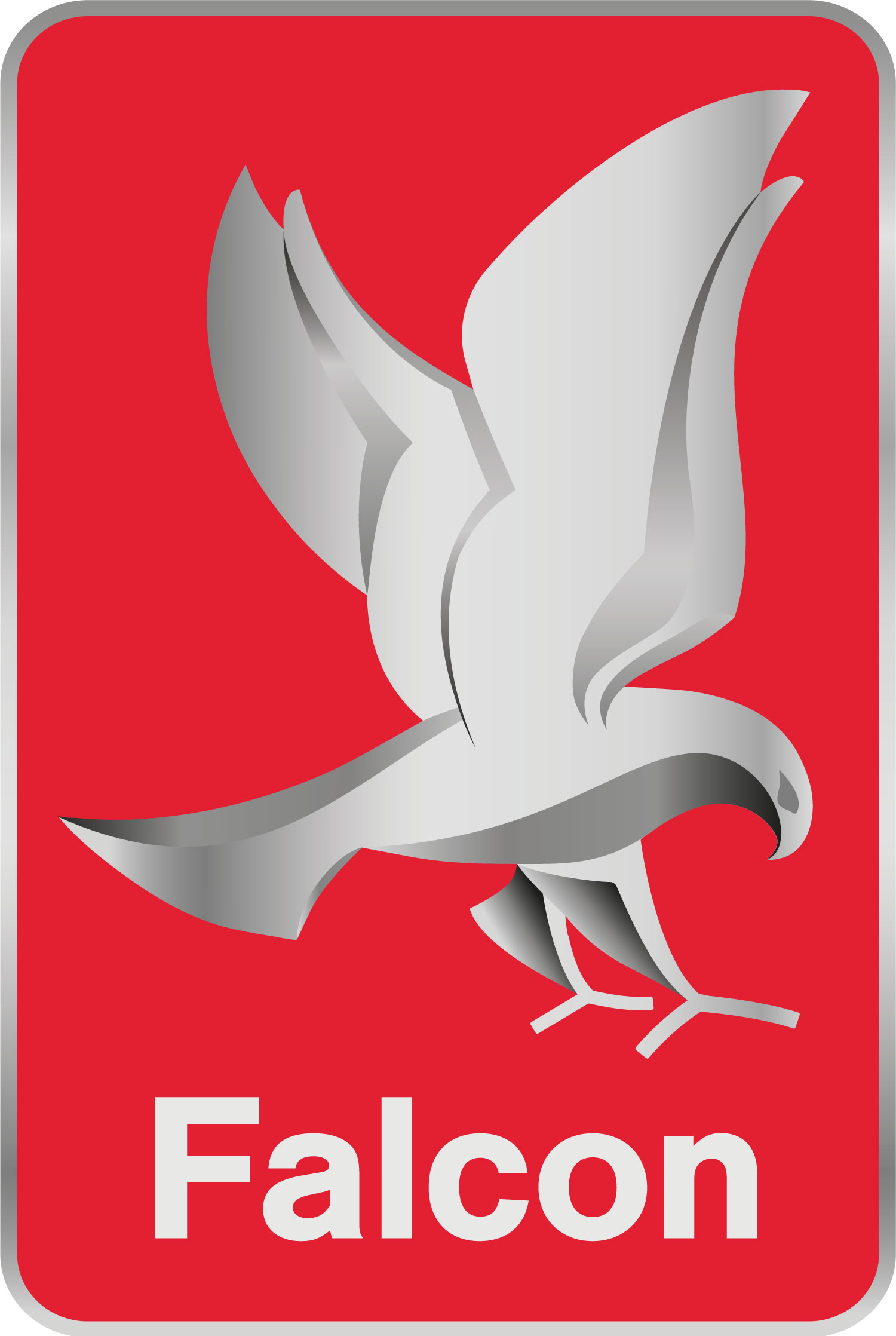 Production Engineering
Steve Dillon 
Lead Production
 Engineer
David Johnston
Ian Hutton

Maintenance Engineers
Teppei Itoh
Production Engineer
Scott Mauchline
Production Engineer
Craig Kilpatrick
Production Engineer
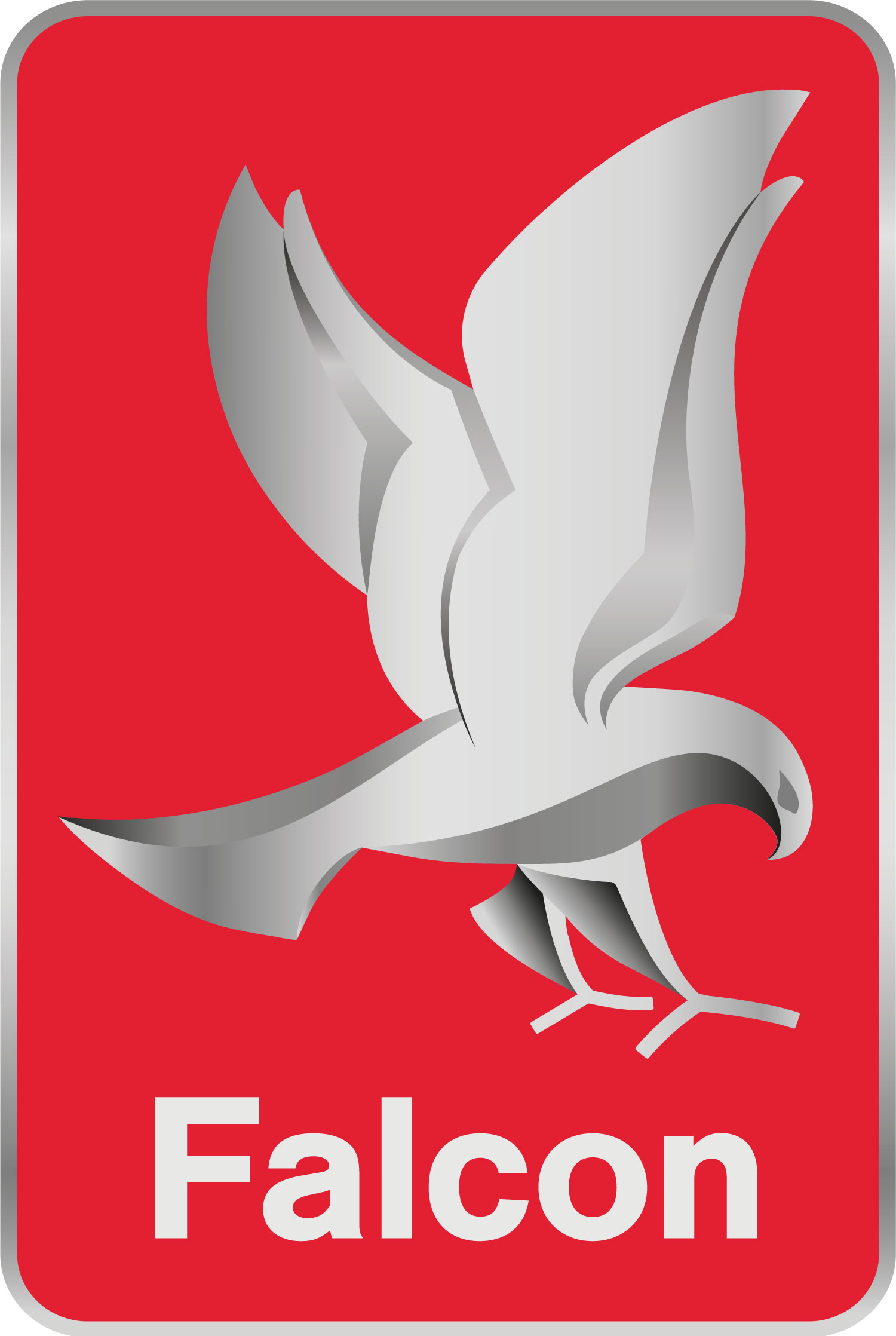 Engineering / Technical Services
Douglas MacLachlan
Technical Director
Stephen MacDonald
Technical Manager
Steven Reid
Lab Team Lead
Susan Goldie
Design Team Lead
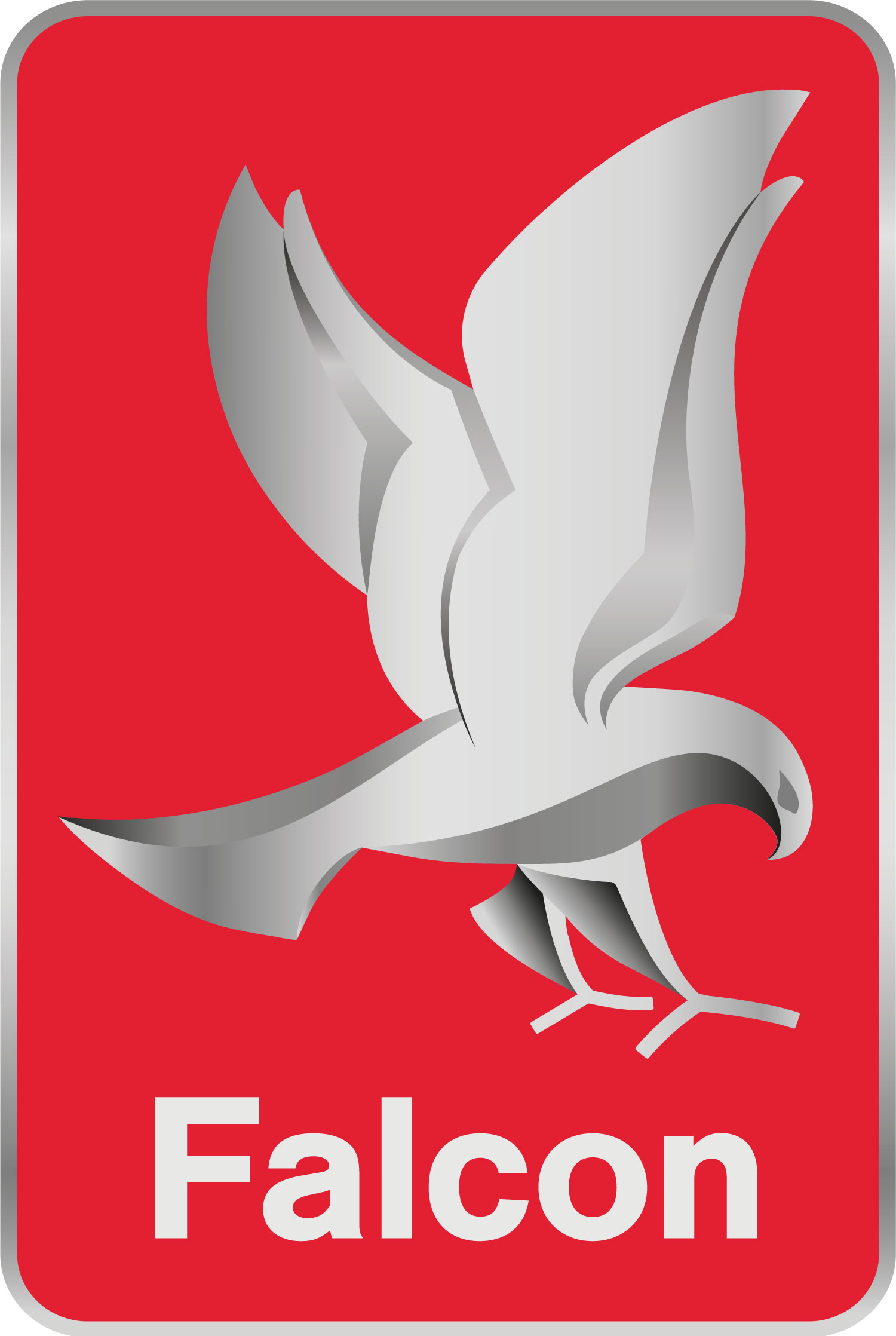 Product Engineering
Douglas MacLachlan
Technical Director
Susan Goldie
Design  
Team Leader
Morris
Fowler
Graduate
Designer
Ranald Wallace
Design Engineer
Gordon Smith
Design Engineer
Neil White
Design Engineer
Vacancy
Design Engineer
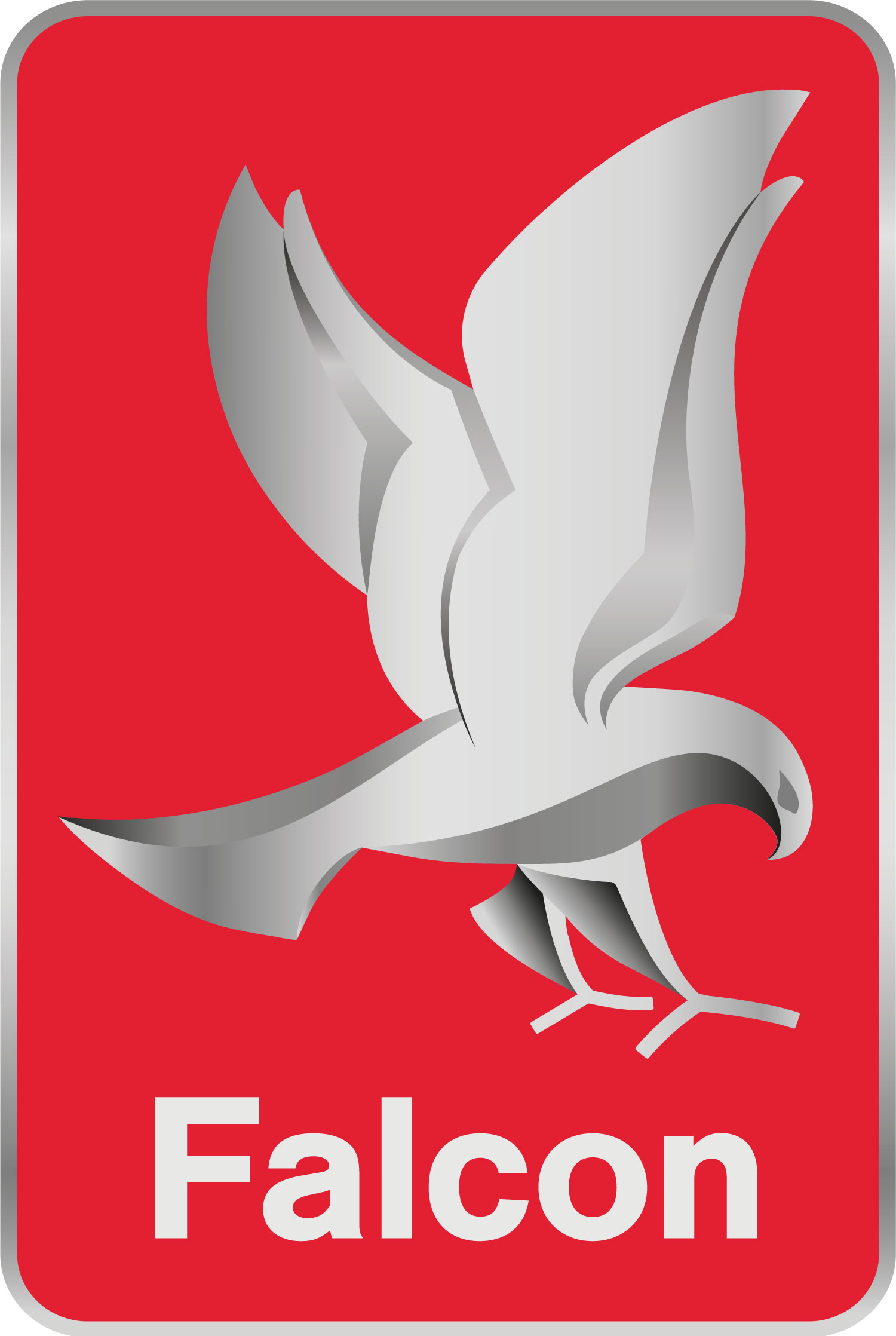 Product Engineering
Douglas MacLachlan
Technical Director
Steven Reid
Lab Team Lead
Allan Davie
Development 
Engineer
Kristofer McLeod
Graduate
Development 
Engineer
Allan Motion
Development
Engineer
Muhammad 
Mateen 
Development
Engineer
Siv Almaas
Development
Engineer
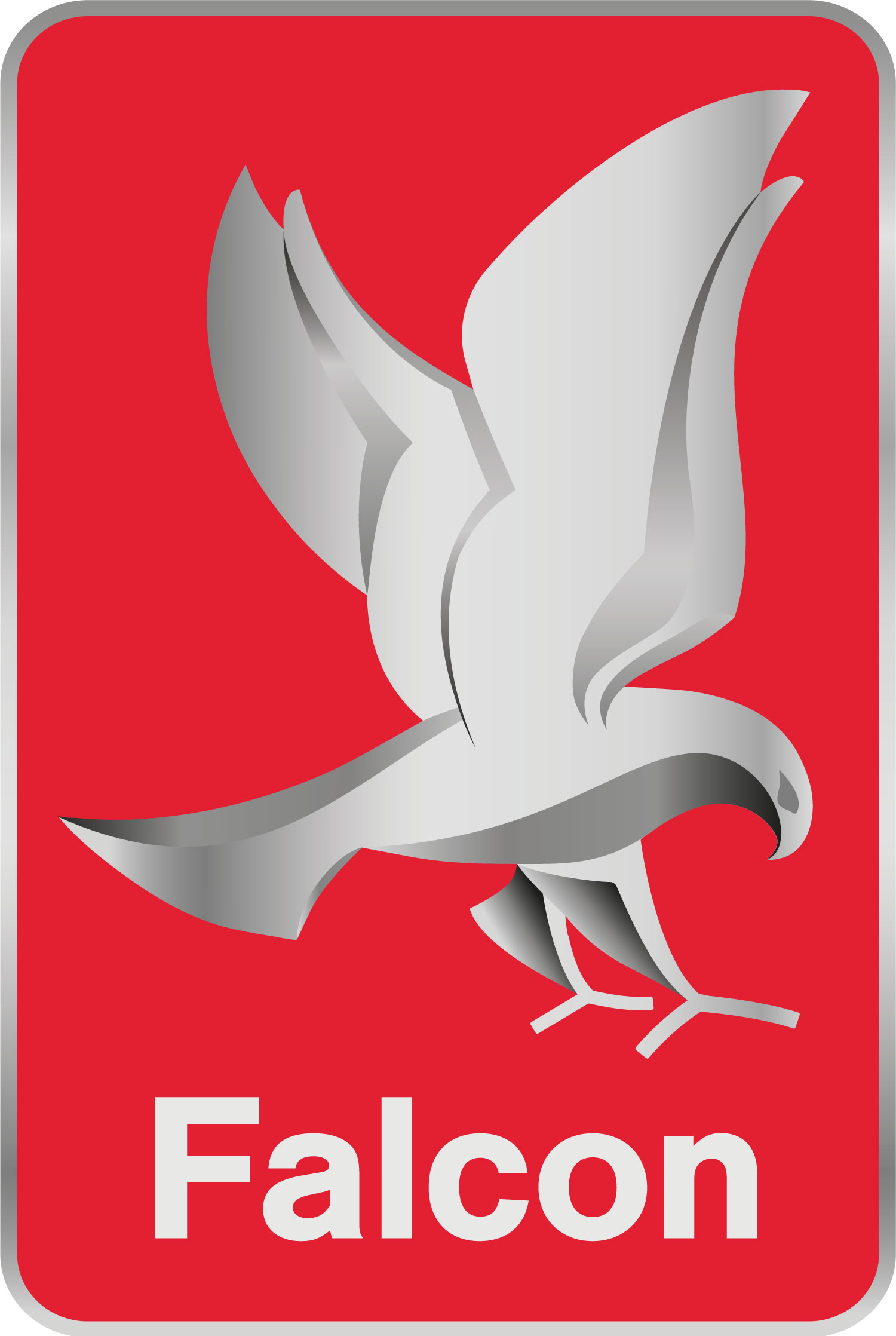 Technical Services
Stephen Macdonald
Technical Manager
Technical Service 
Coordinator


Andy Sharp
Technical Service 
Support 
Coordinator

Alan Gardner
Service Support
Advisor

Morgan MacLeod
Service Support
Advisor

Pauline Lawson
Technical 
Support 
Manager

Tony Wellman
Field Service 
Manager

Andrew Moseley
Field Service 
Manager

Glenn Wild
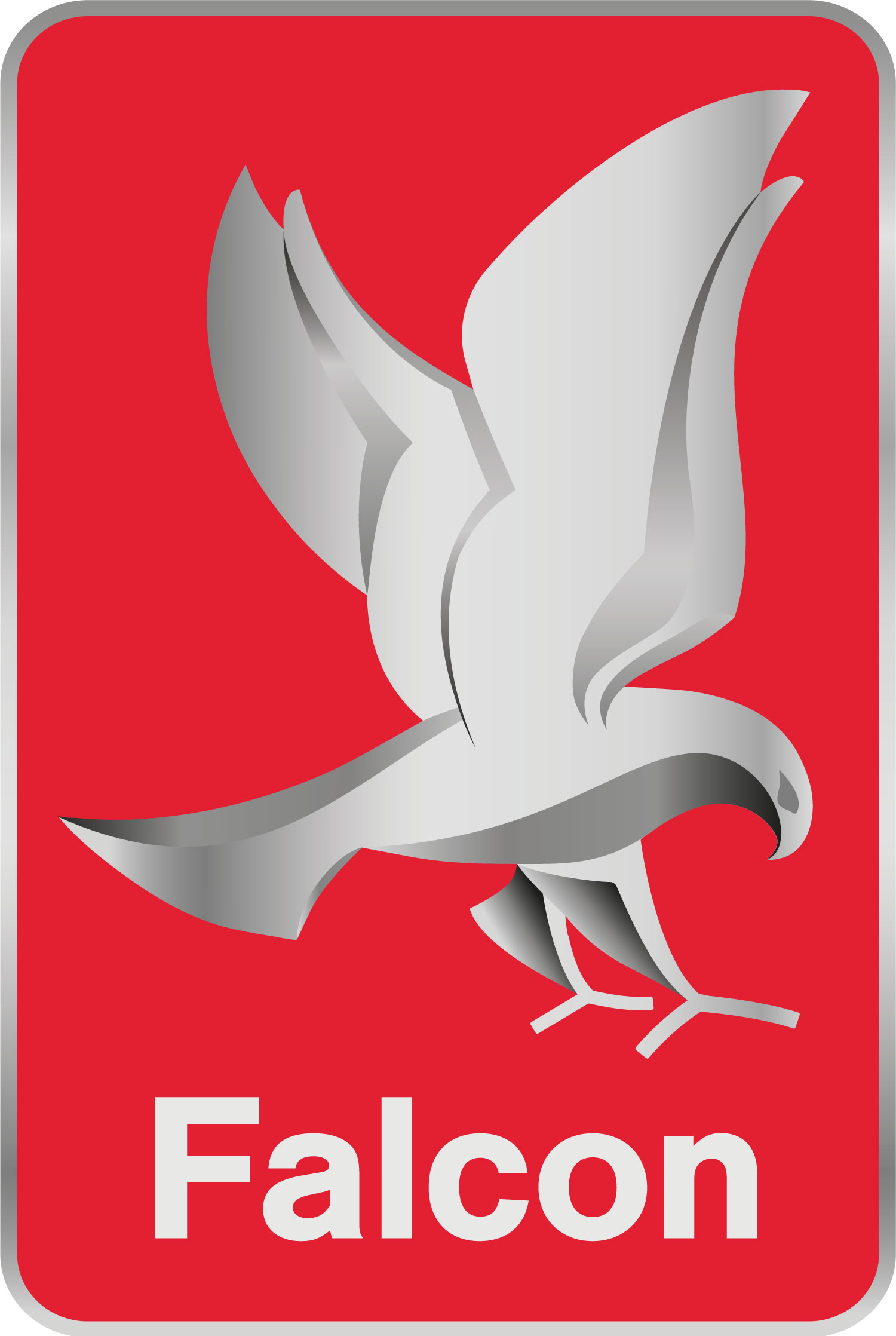 Product Quality
Stephen MacDonald
Technical 
Manager
Paul Watson
Lead Quality
 Engineer
Forbes Allan
Quality 
Engineer
Gus McLay
Quality 
Engineer
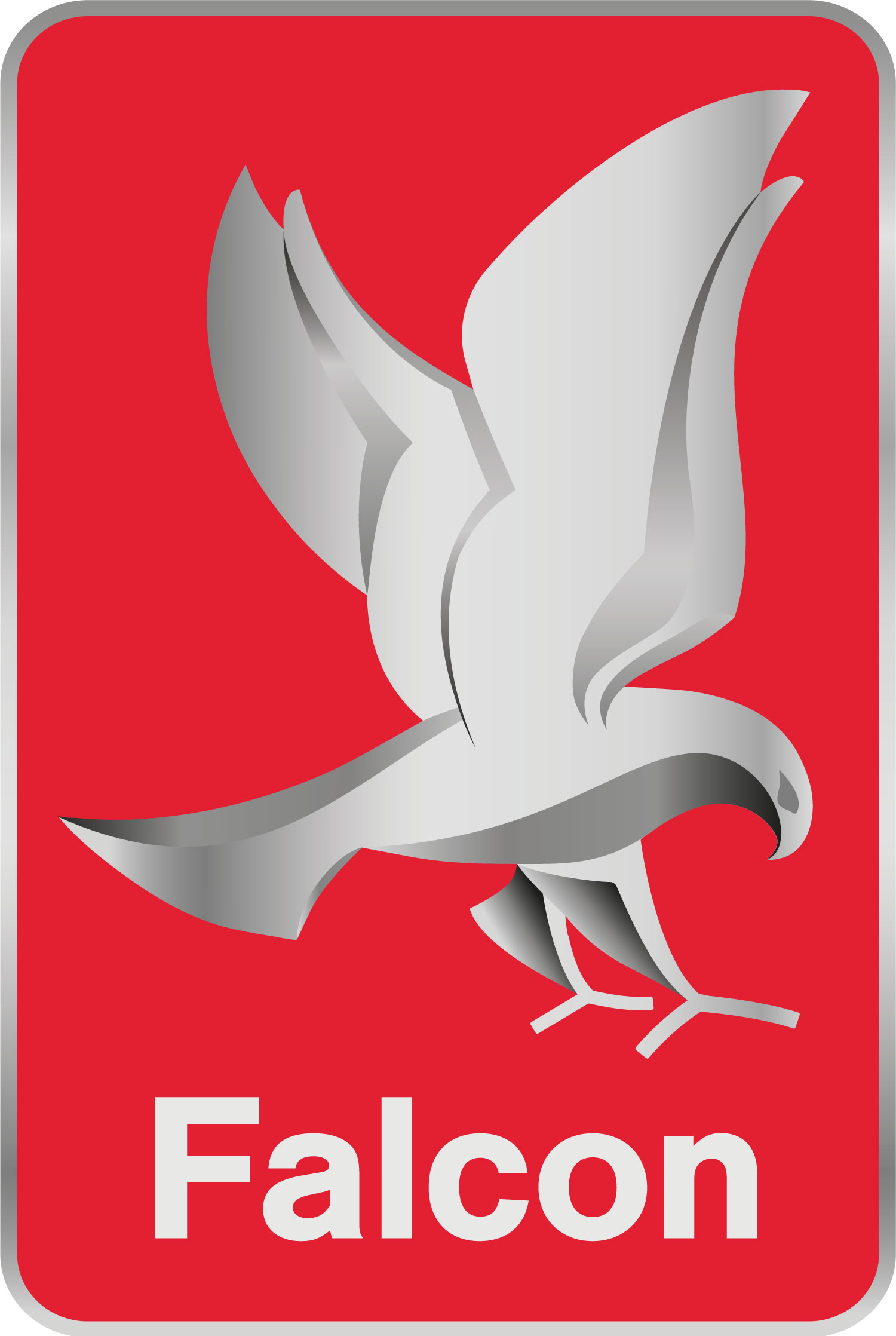 SHEQ
Craig Tennant
SHEQ Manager
Mary Kemp
SHEQ Engineer
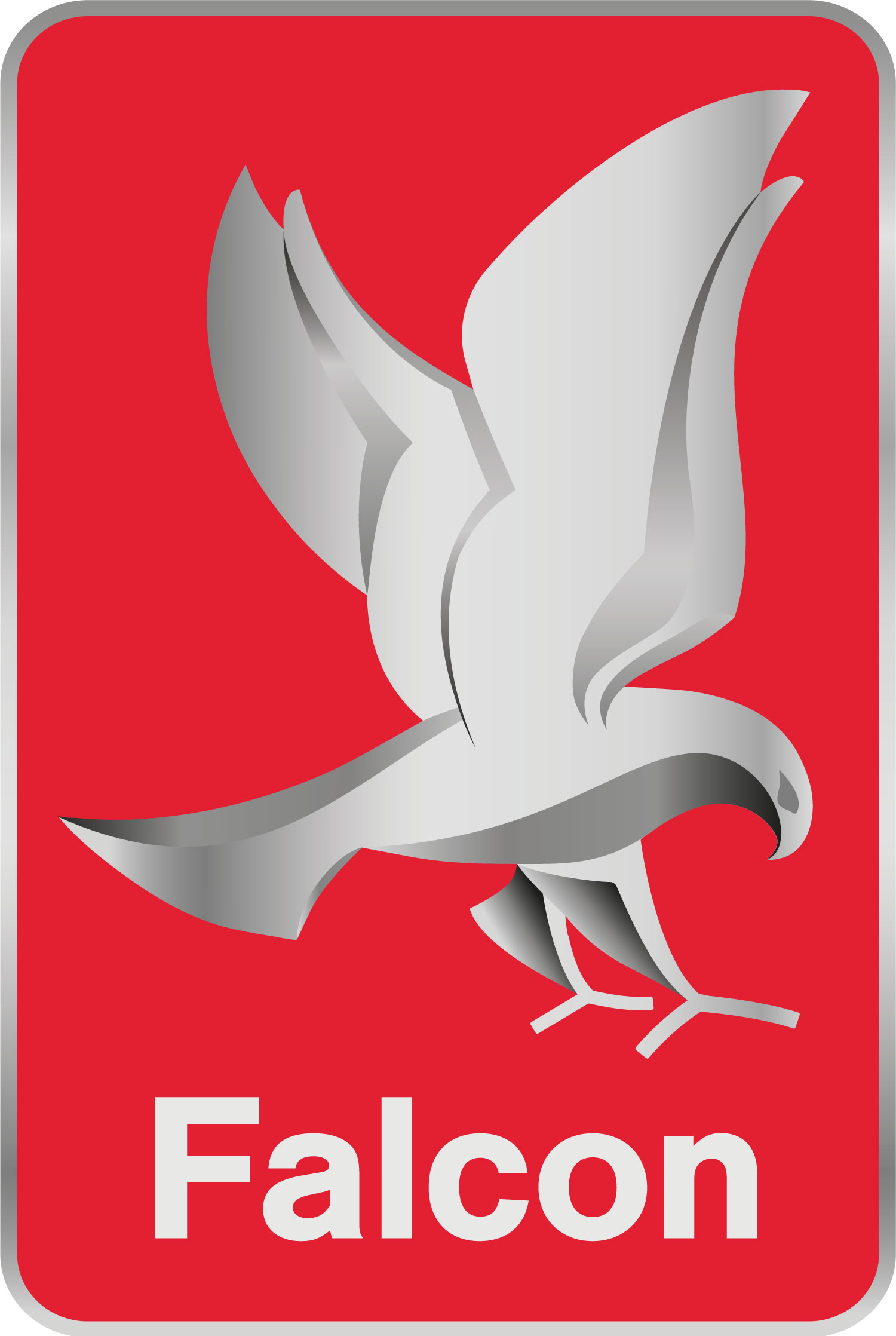 Sales & Marketing
Lawrence Hughes
Sales & Marketing
 Director
Kevin Veitch
Head of National
 Accounts
John Wannan
Innovation 
Manager
Robert Purves
Export Sales
 Manager
Barry Hill
Marketing
 Manager
Alan Cumming
Sales Manager  - Scotland
Paul Bayer
National Sales Manager
Steve Kirkwood
Lainox Regional
 Sales Manager
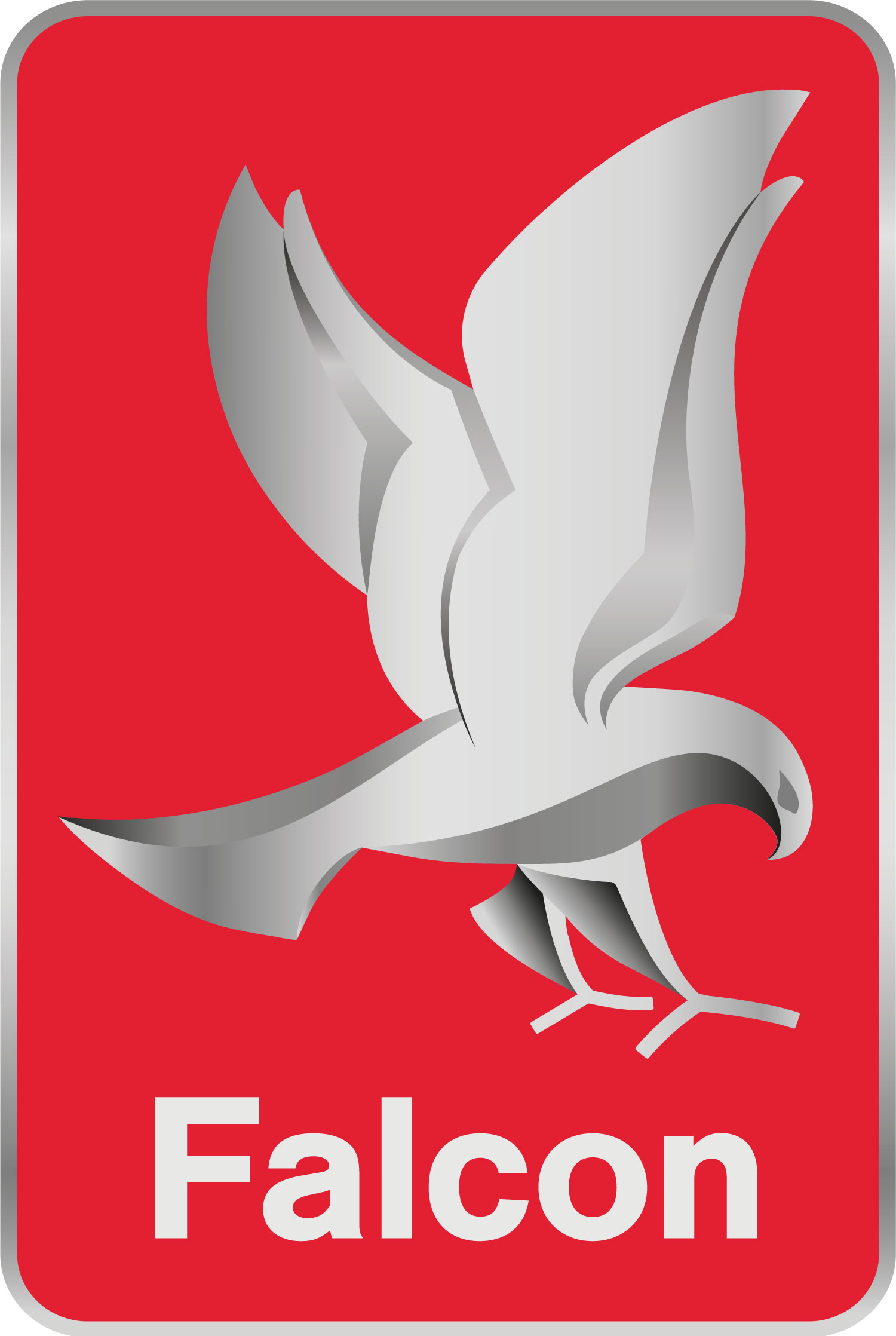 Sales - National Accounts
Kevin Veitch

Head of National Accounts
Sean Finnerty

Business Development Manager
Rob Keitch

National Account Manager
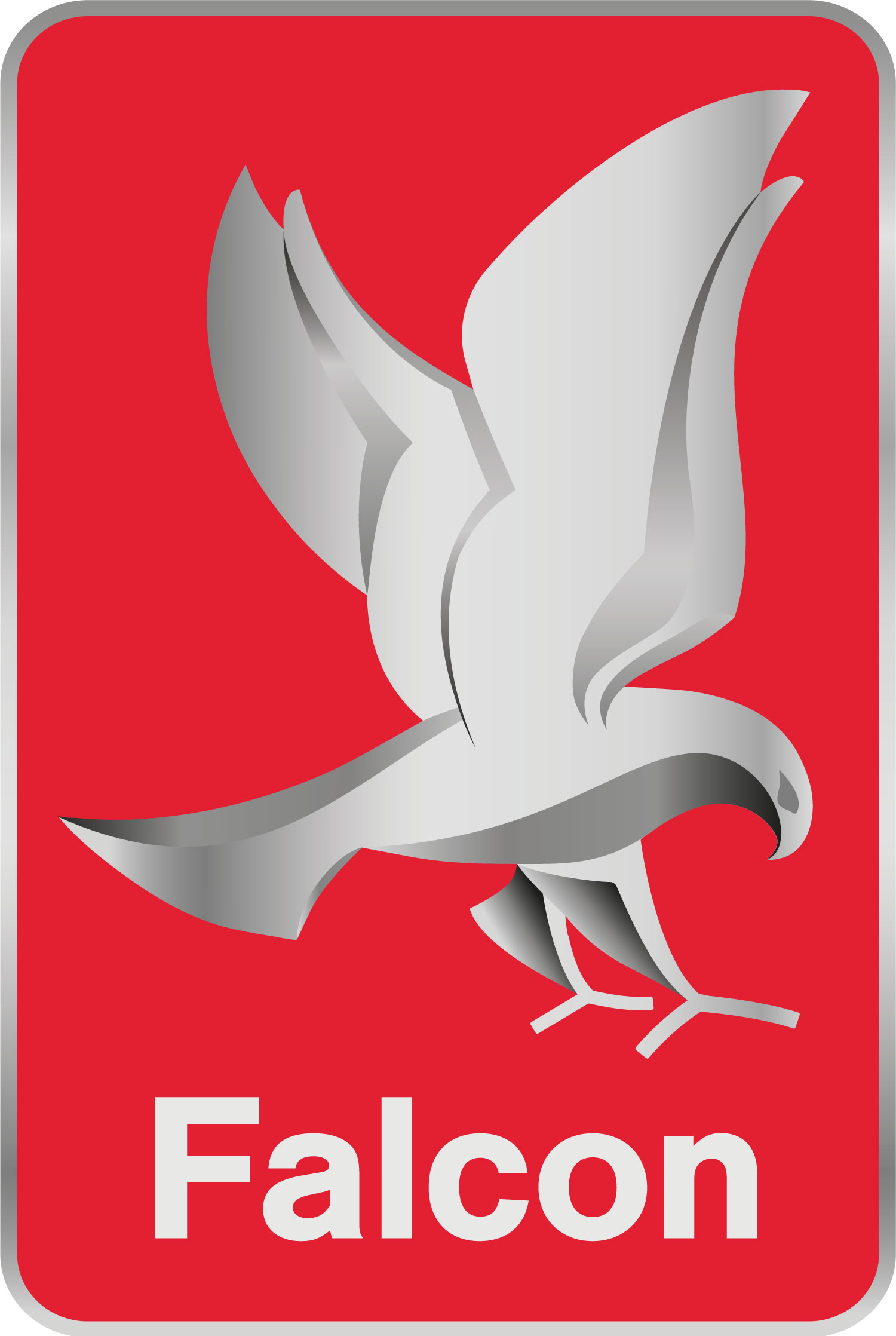 Sales
Paul Bayer
National Sales Manager
Gayle Kelly
Area Sales Manager
 
 E Anglia/N Thames
Jessica Harvey
Area Sales Manager 

South West
Melanie D’Aubney
Area Sales Manager
 
S.E./London
Adam Wilkinson
Business Development
 Manager – Healthcare
Steve Hannon
Area Sales Manager

Northern England
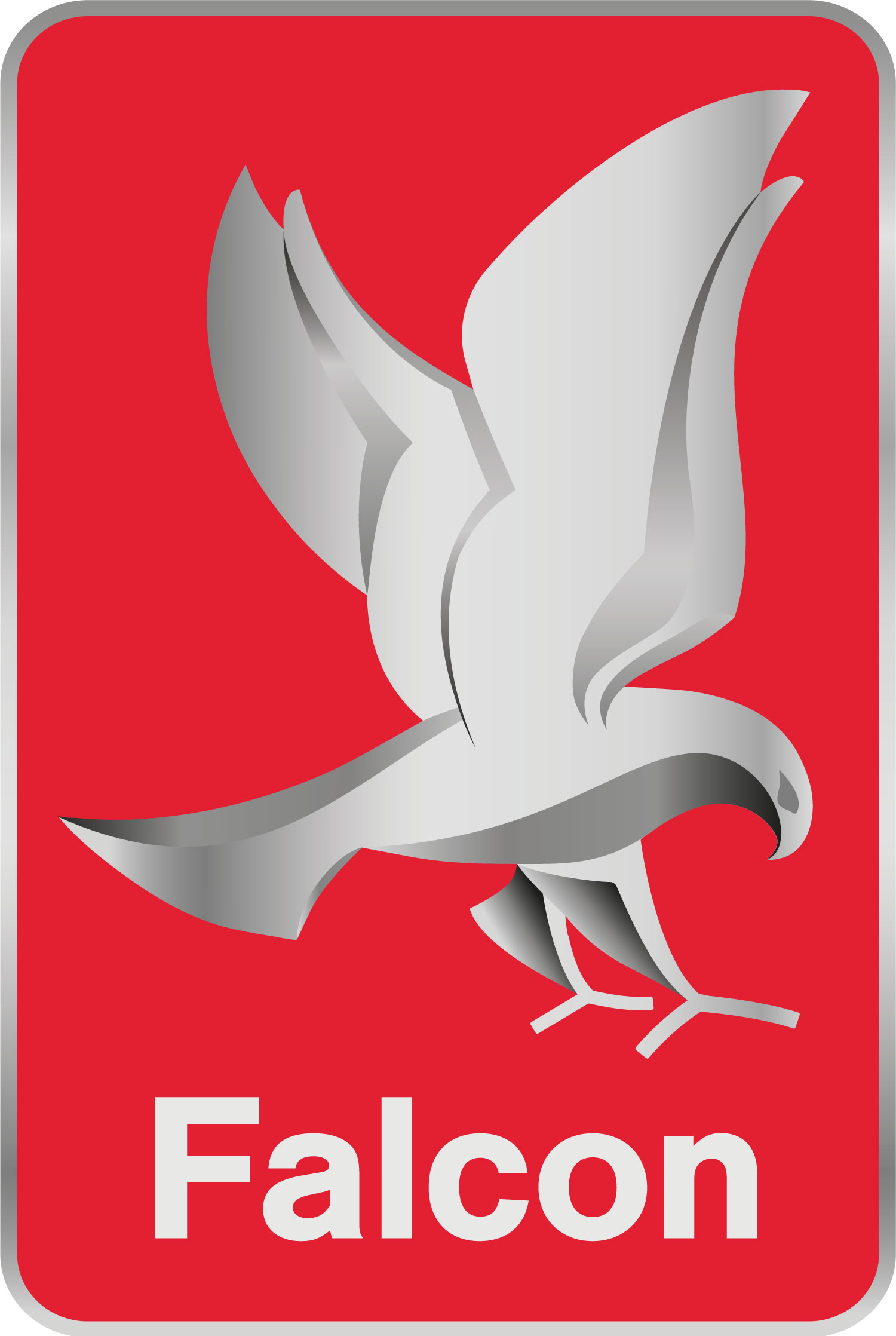 Marketing Department
Barry Hill
Marketing Manager
Shaune Hall
Development Chef
Lynn Dow 
Marketing Assistant
Steven Stenhouse
Marketing Communications
 Manager
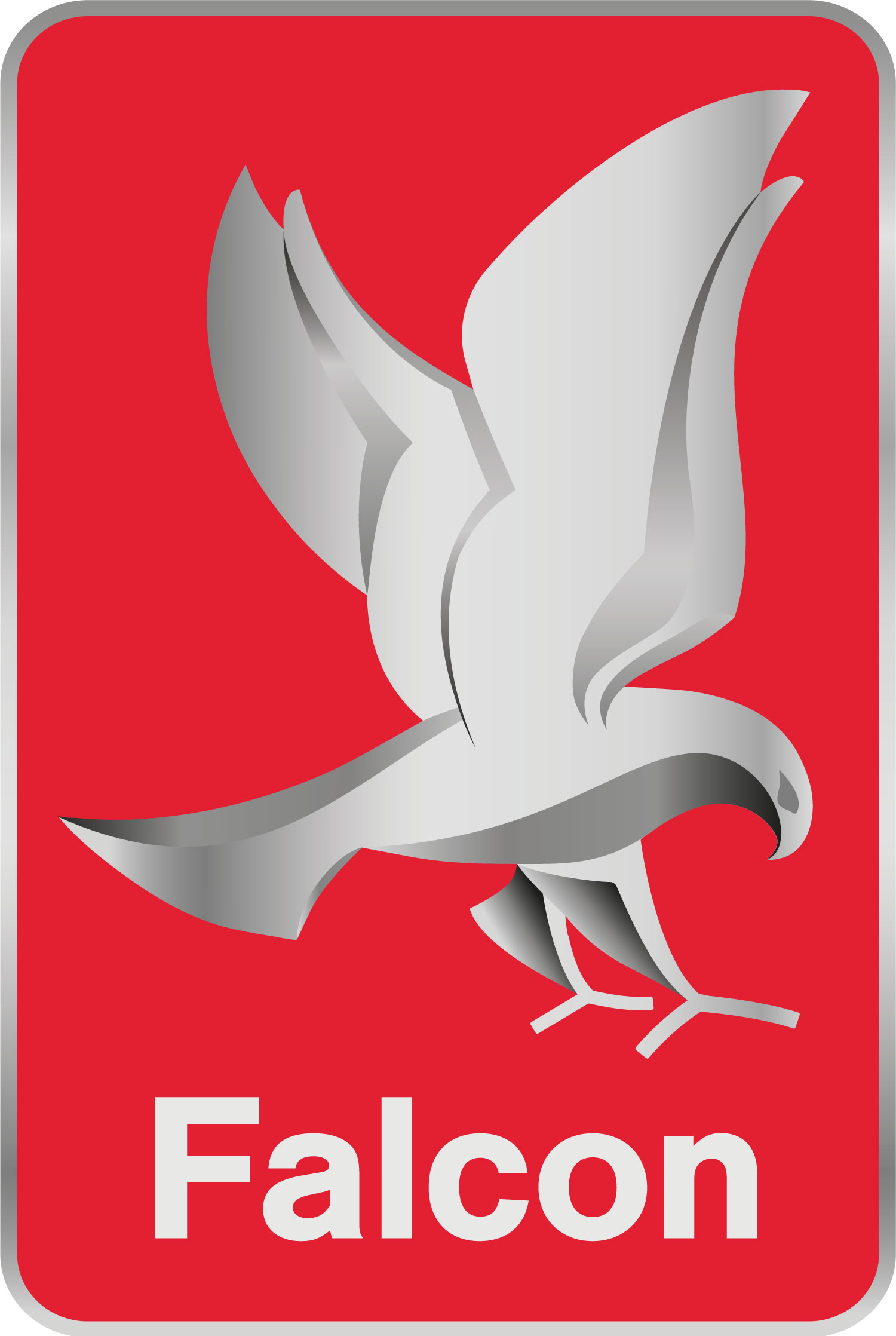 Customer Service/Finance/I.T.
Karen Wallace
Finance Director
Ruby Hennessey
Customer Service 
Manager
David Gill
IT Manager
Finance Team
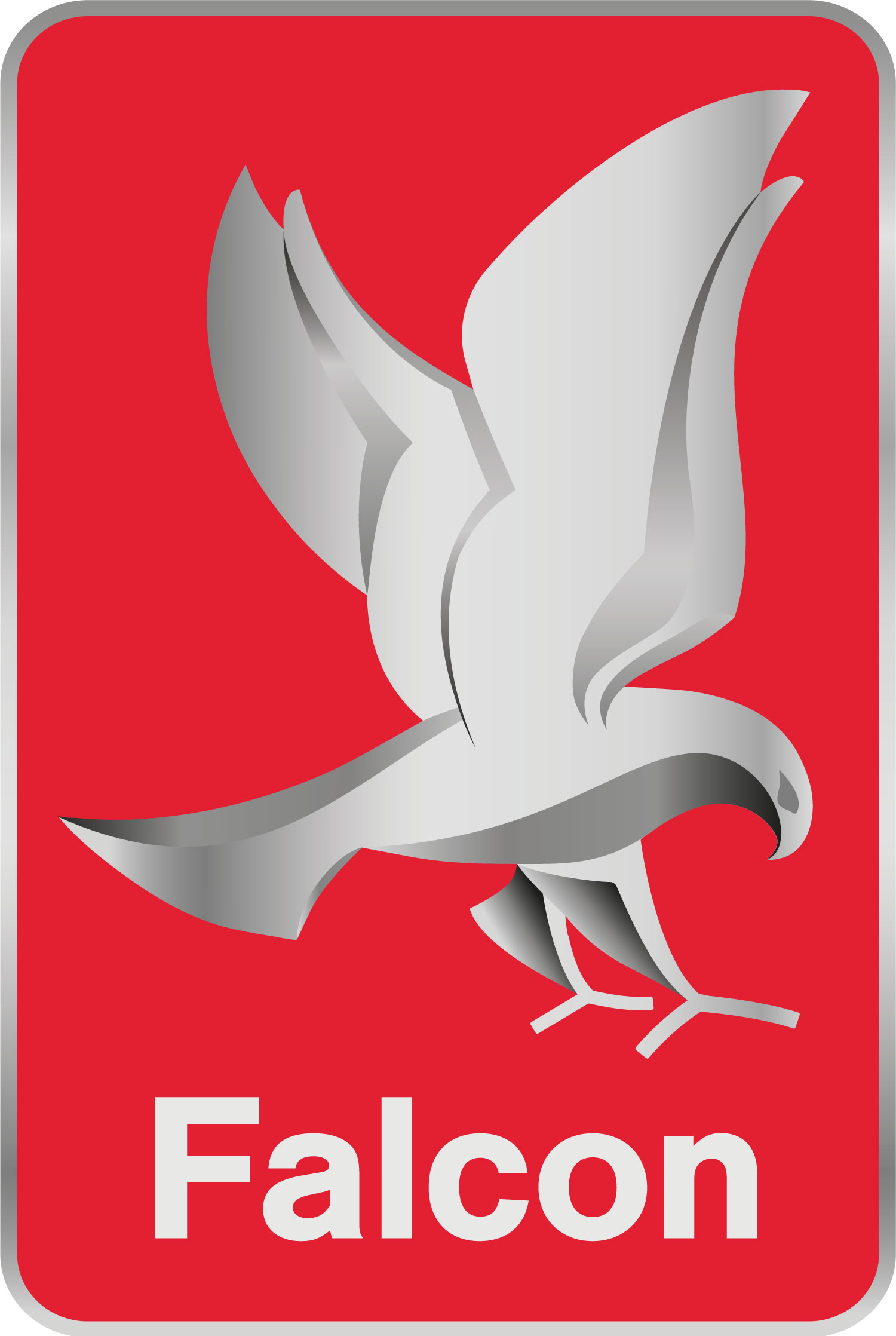 Customer Service Department
Ruby Hennessey
Customer Service 
Manager
Yvonne Craik
Customer Service
 Team Leader
Lynn Kilpatrick
Customer
Service 
Coordinator
Amy Mitchell
Customer 
Service 
Coordinator
Julie Mungall
Customer 
Service 
Coordinator
Romany Young
Customer
Service 
Coordinator
Georgia Nairn
Customer 
Service 
Coordinator
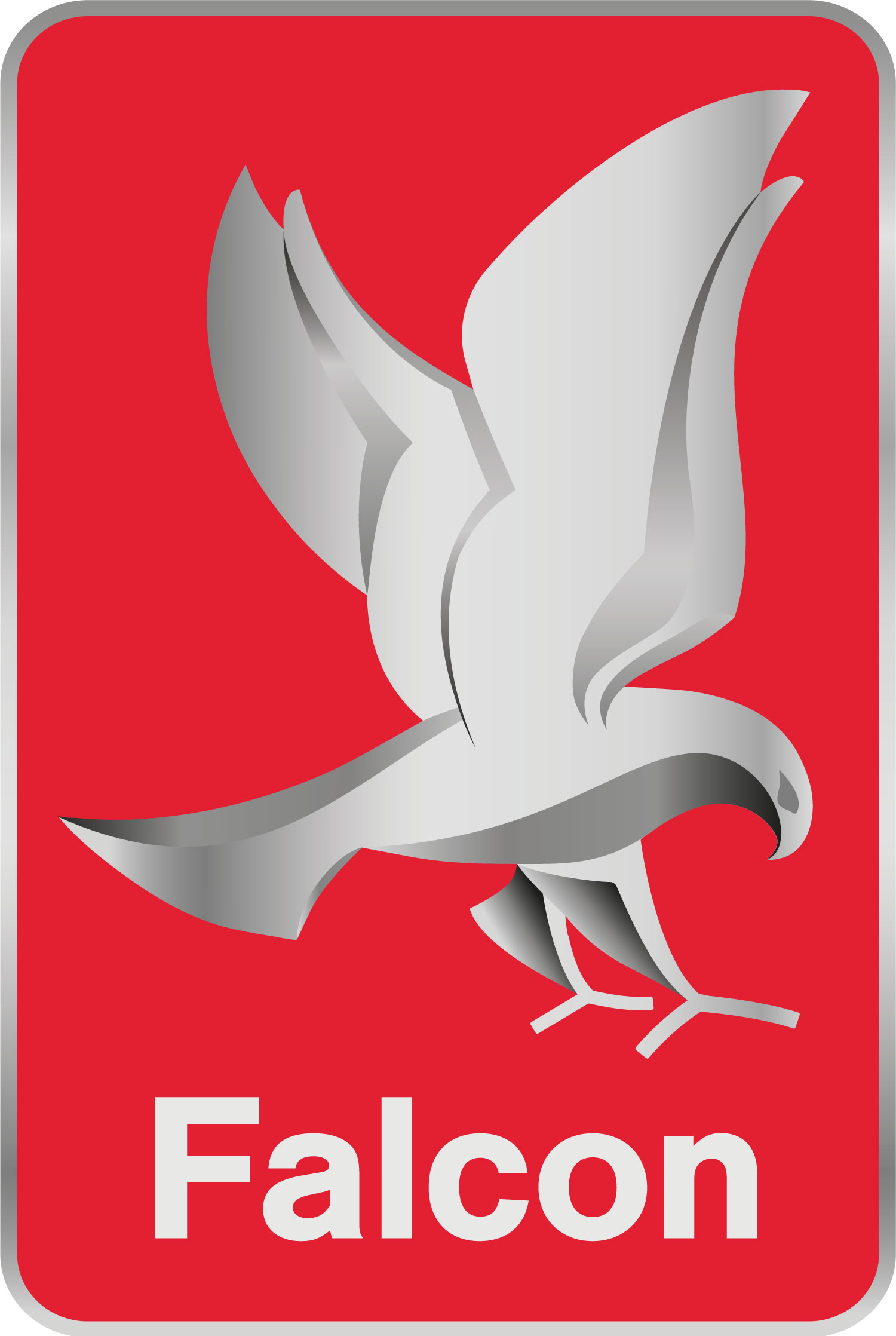 Finance & Accounts
Karen Wallace
Finance Director
Nicole Roberts
Trainee Accountant
Dyanne Gardner
Management/Finance 
Accountant
Elizabeth McBride
Cashier/Salaries
 Administrator
Gordon Mackie
Finance 
Administrator
Aileen Rawding
Credit Controller
Jordan Johnston
Trainee Management 
Accountant
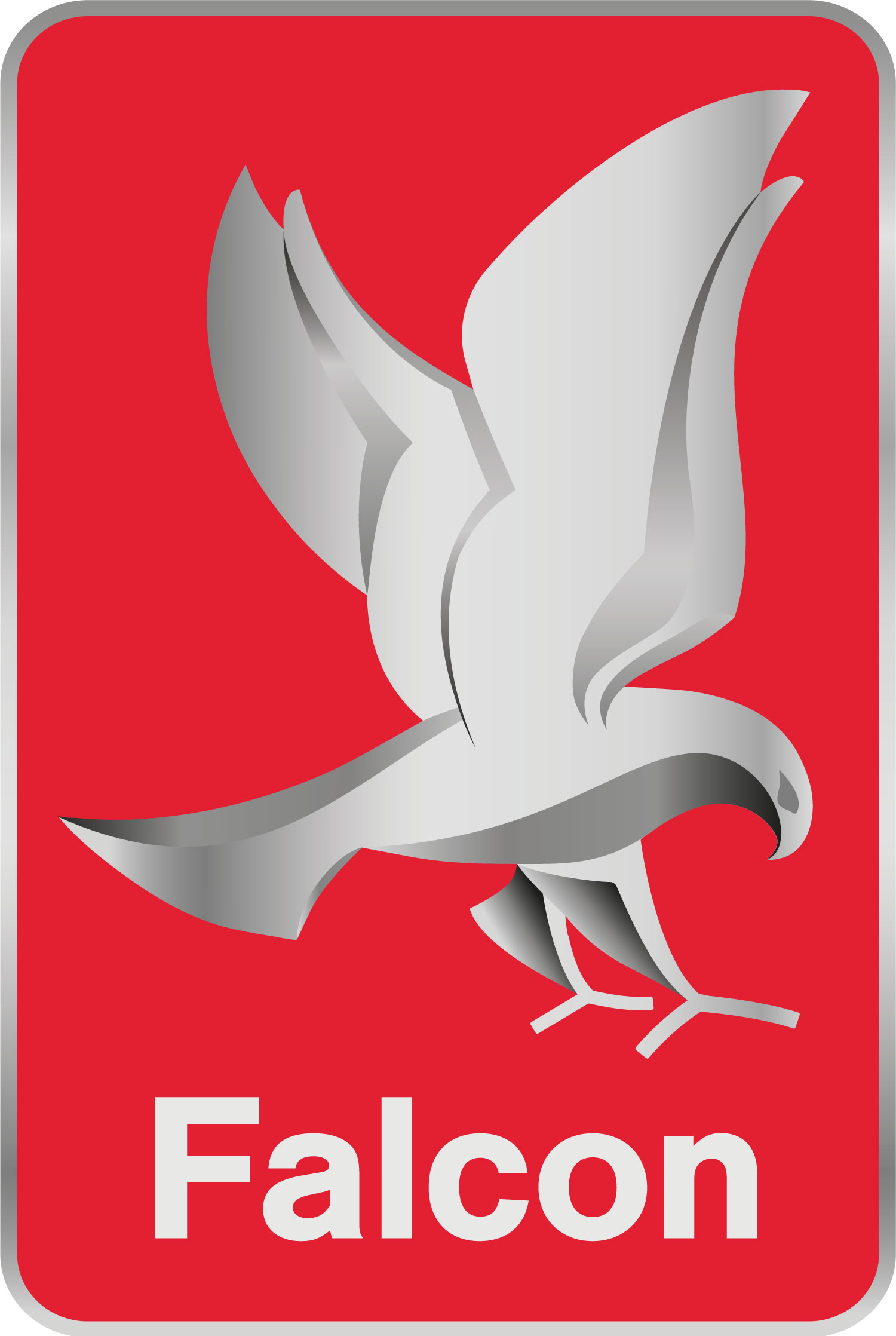 Information Technology
David Gill
IT Manager
Joyce Walker
IT Developer
Stewart Longmuir
Network Support
Caitlin Stewart
IT Developer
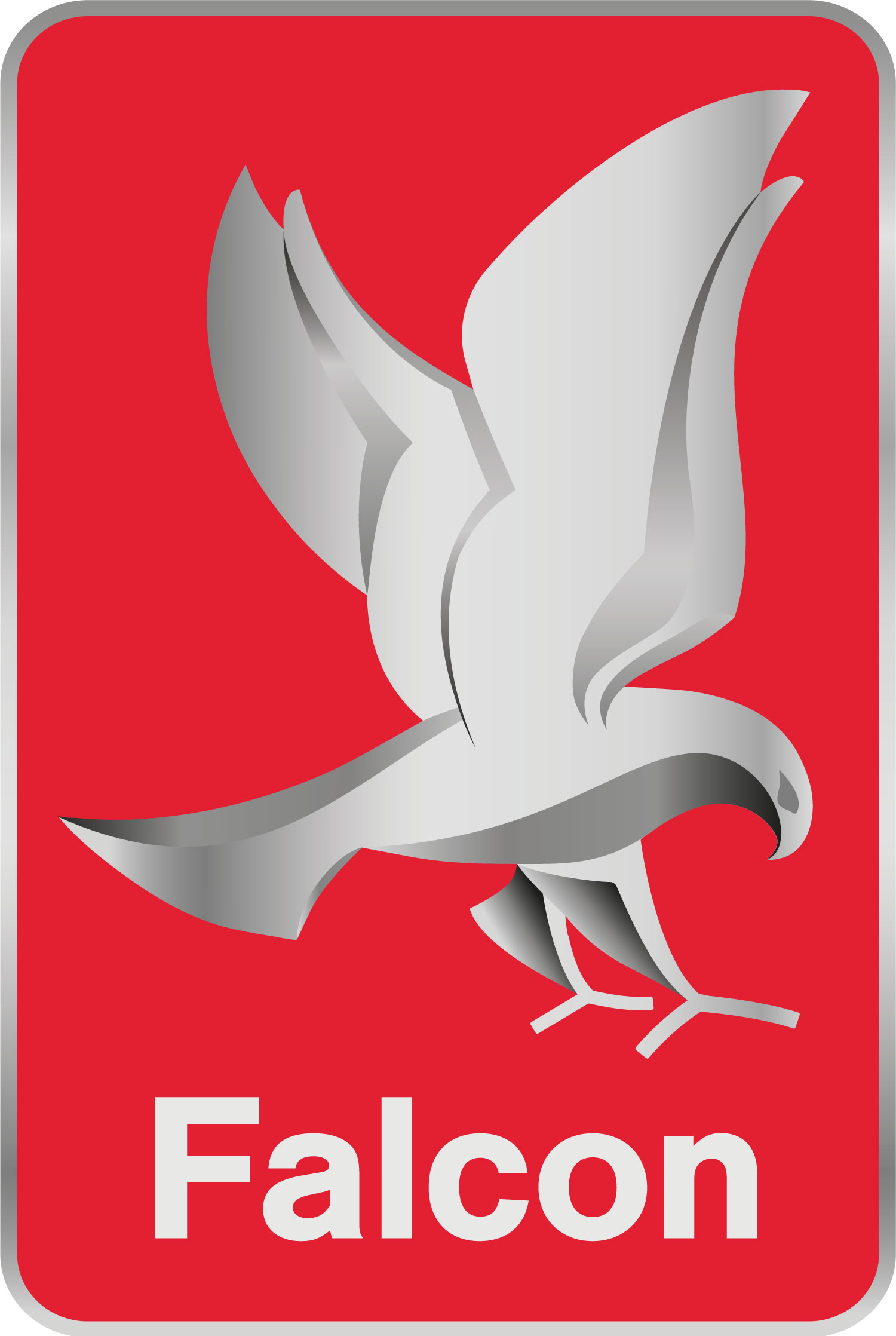